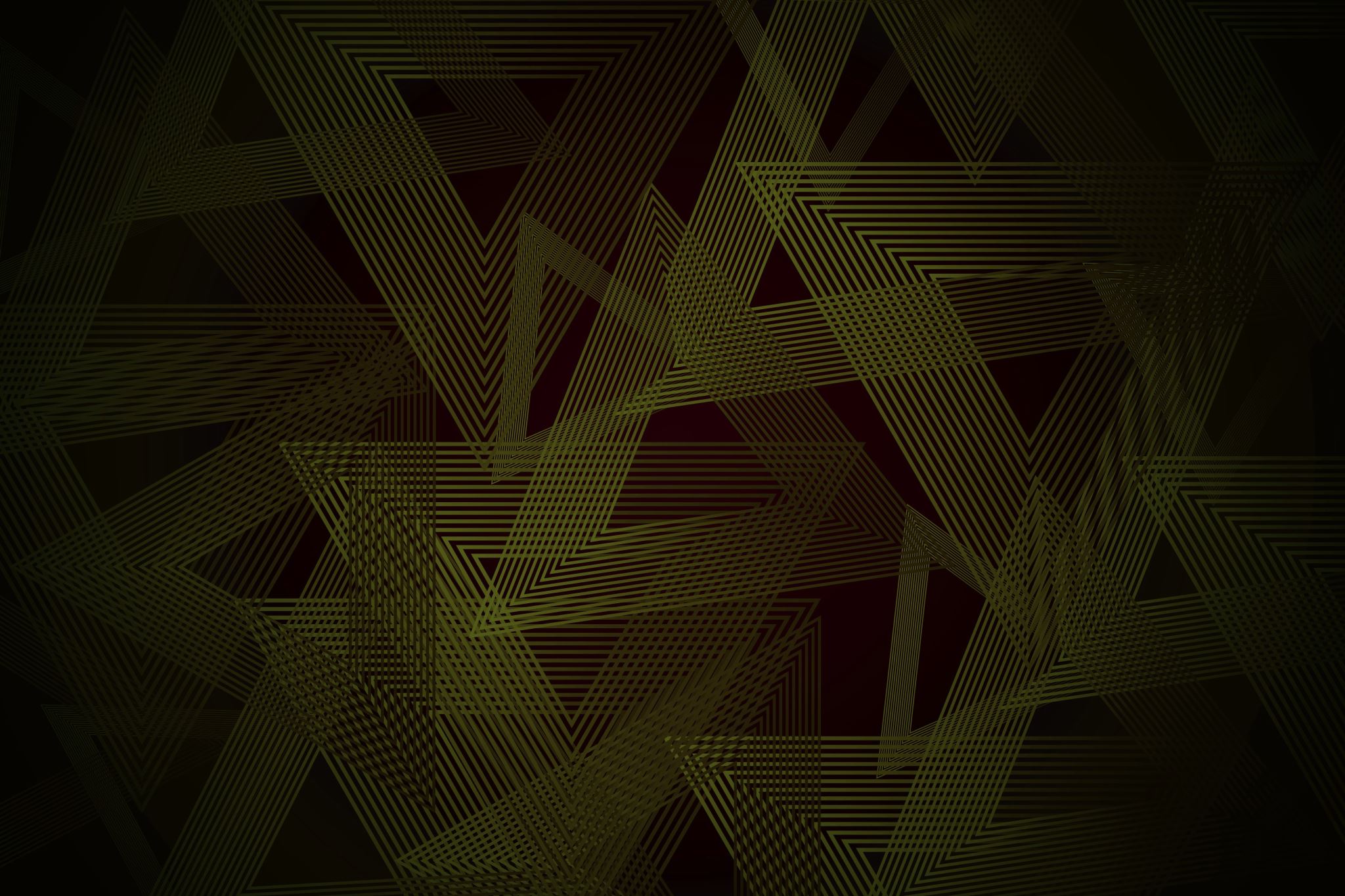 The Office of College Access Initiatives
Michigan State University
Dr. Stephanie Anthony
Broader Impact Conference
March 17, 2021
Broader Impact Conference
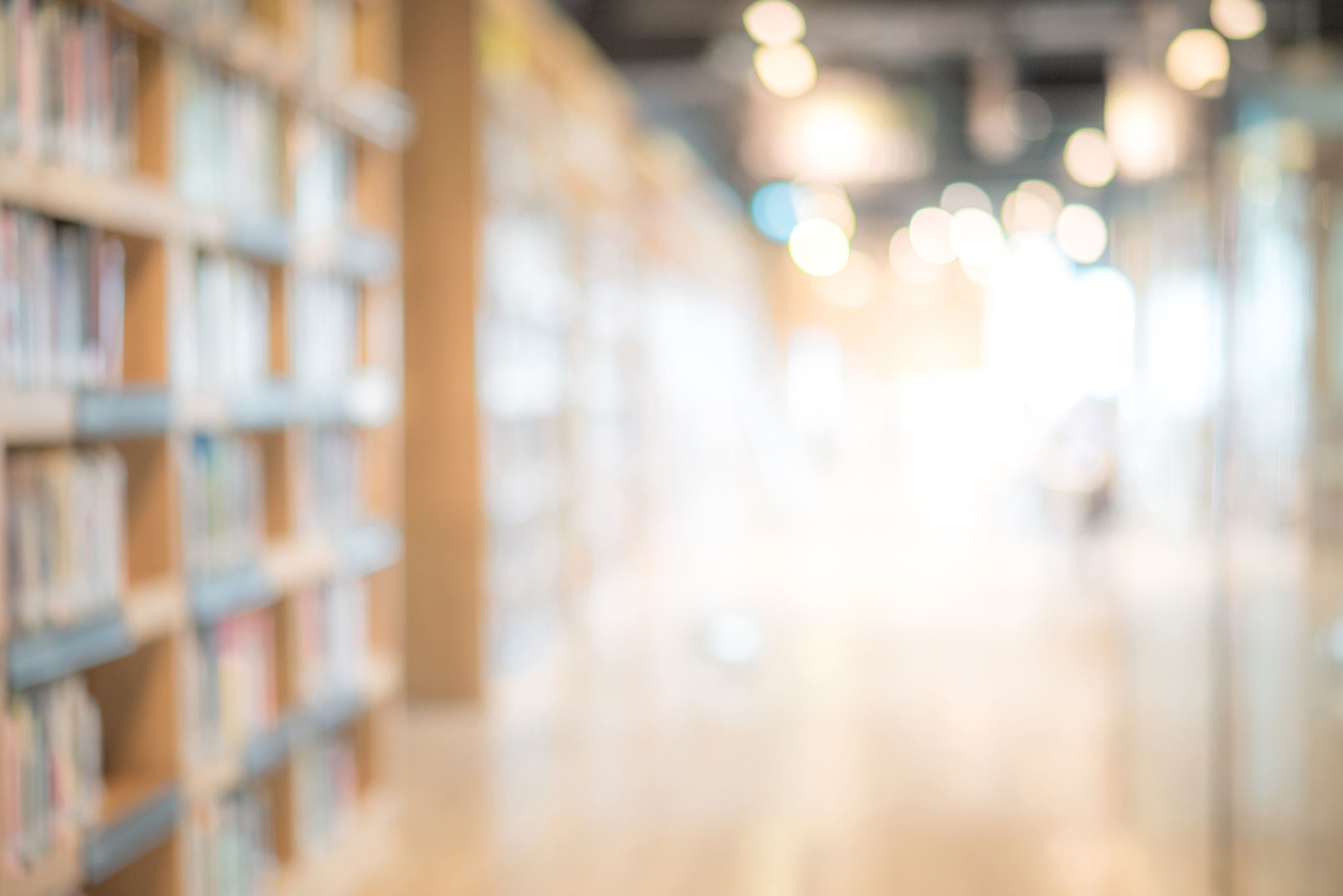 Who we are | our heartbeat
We strive to provide opportunities for underrepresented students to receive education at a post-secondary institution. 
Our goals include providing access to pre-college resources, building relationships with students, recruiting students for post-secondary education, and developing new initiatives. 
Core values: Community, Diversity, Service. 
The current programs housed in the Office of College Access Initiatives: 
Educational Talent Search
G.E.A.R U.P
King-Chavez-Parks College Day
Upward Bound
US @ MSU
Broader Impact Conference
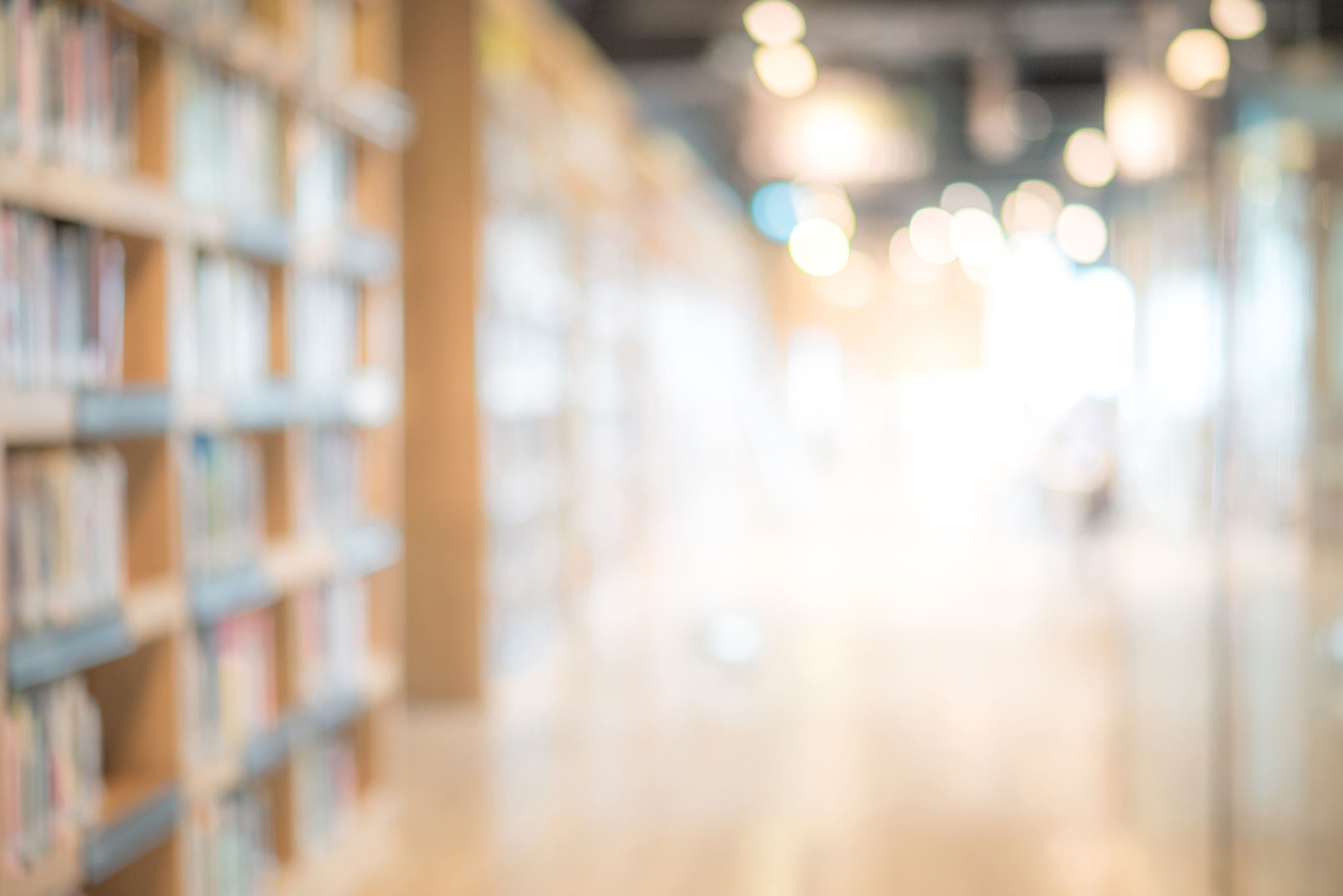 Who we serve
We serve students in the Lansing, Holt, and Waverly school districts. We have expanded our programs to Genesee, Muskegon, and Wayne counties. 
Our focus is underrepresented students among these communities, primarily students who identify as low-income or first-generation. 
How to collaborate with the Office of College Access Initiatives: 
Safety is our priority. 
All requests for research must be sent to the Director of the Office of College Access Initiatives.
Dr. Stephanie Anthony- antho105@msu.edu or (248)-245-3736
Google Interest Form: https://forms.gle/bGv5TpUJwAJ4PxLY6
Broader Impact Conference